GCSE Physics in a nutshell
Space Physics
GCSE Physics
Physics
Learning Outcome: Explain what is meant by the universe
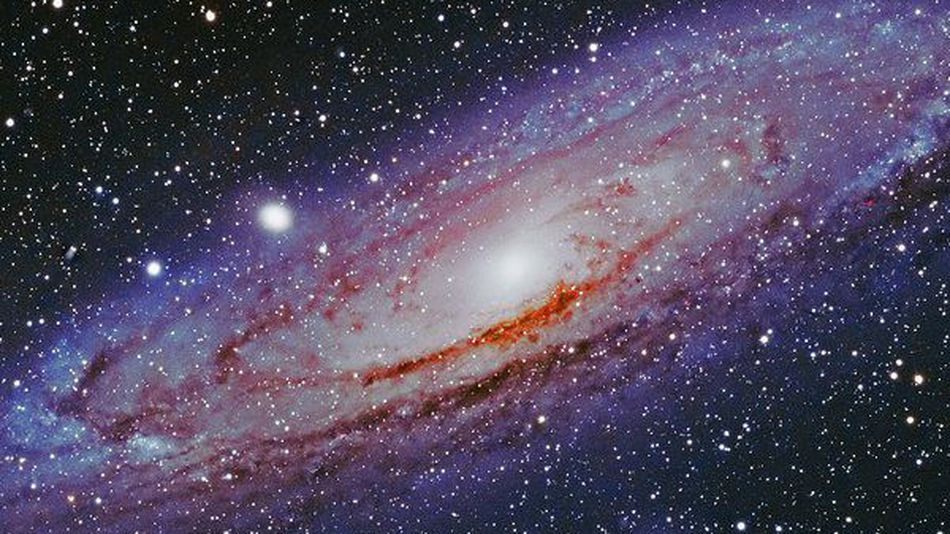 How would you define “the universe”?The universe is everything- all energy and all matter
[Speaker Notes: Buzzfeed
https://www.youtube.com/watch?v=1Eh5BpSnBBw

Morgan freeman
https://www.youtube.com/watch?v=qxXf7AJZ73A]
Learning Outcome: Explain what is meant by the universe
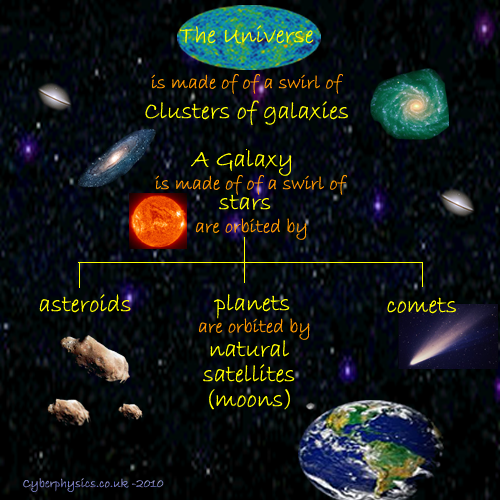 [Speaker Notes: Buzzfeed
https://www.youtube.com/watch?v=1Eh5BpSnBBw

Morgan freeman
https://www.youtube.com/watch?v=qxXf7AJZ73A]
Learning Outcome: Describe features of our solar system
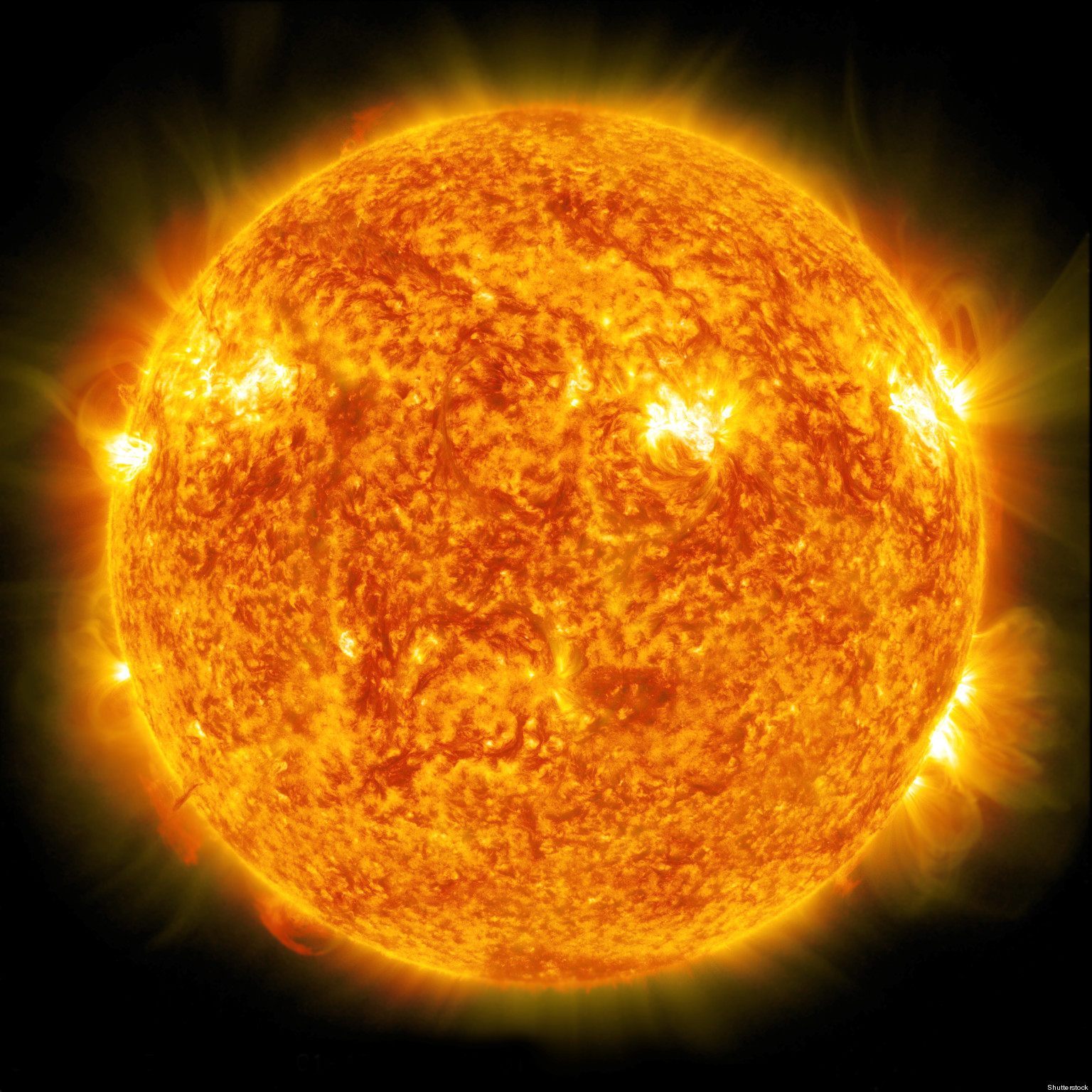 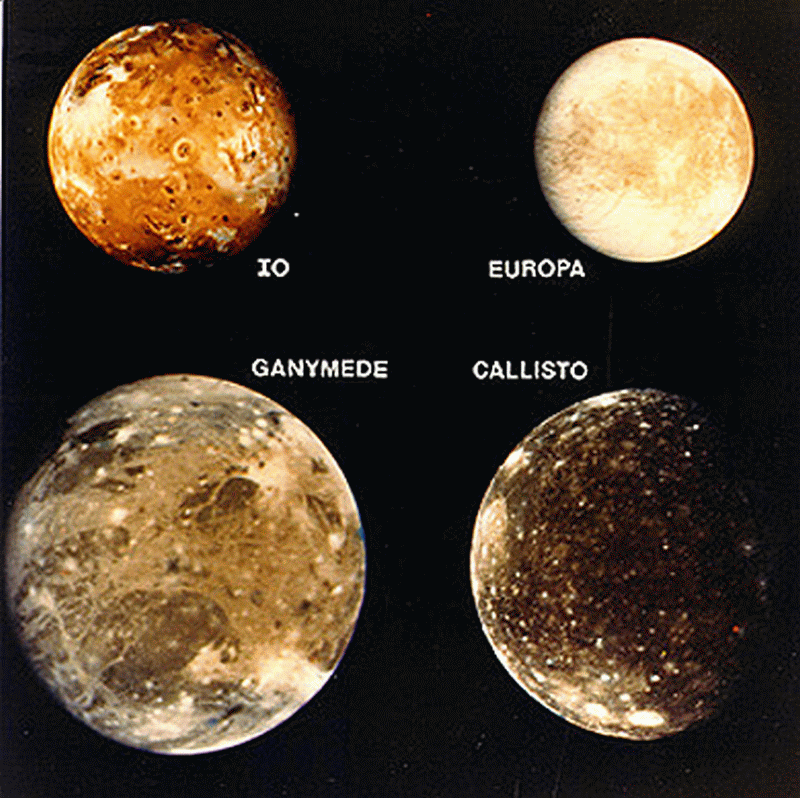 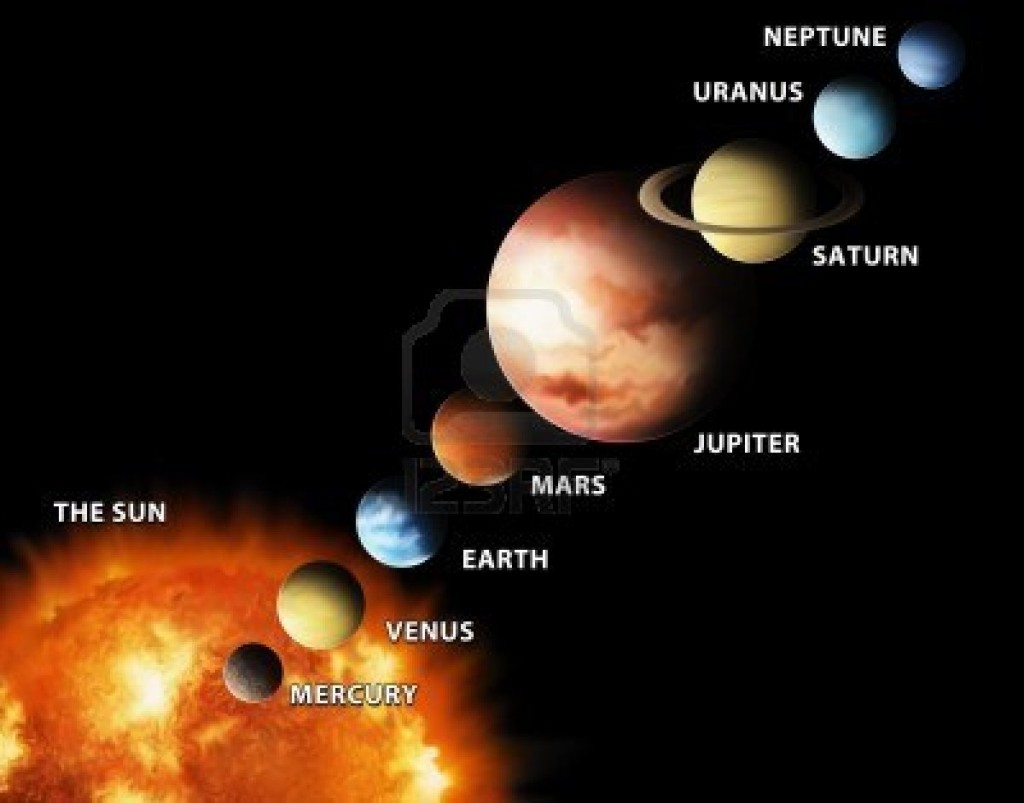 The sun
Natural satellites
The 8 planets
Our solar system
Artificial satellites
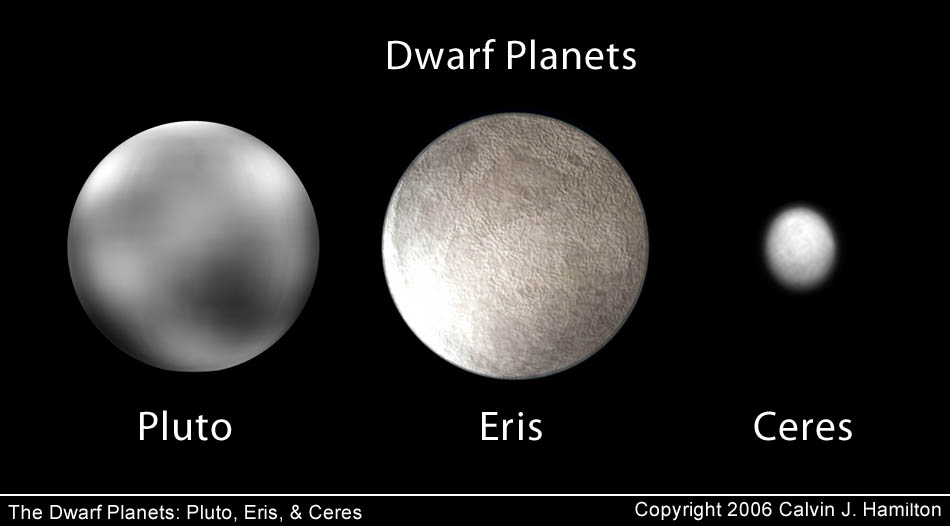 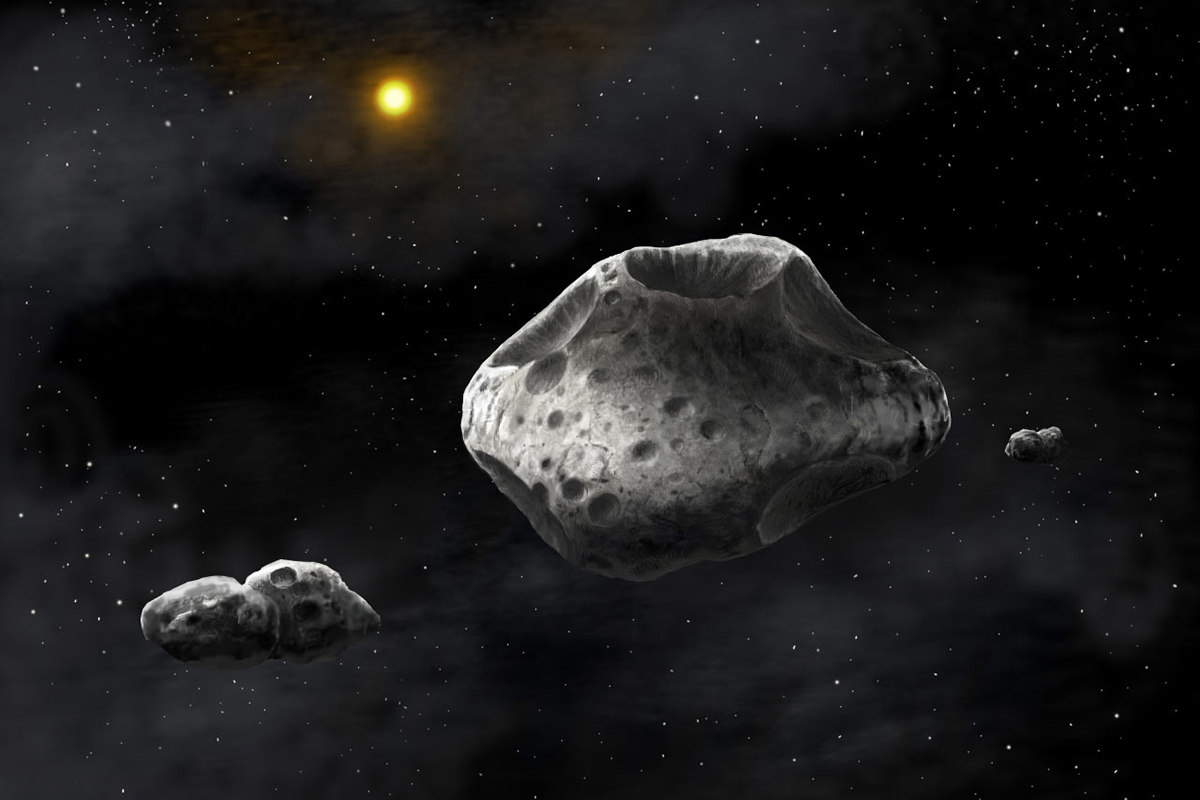 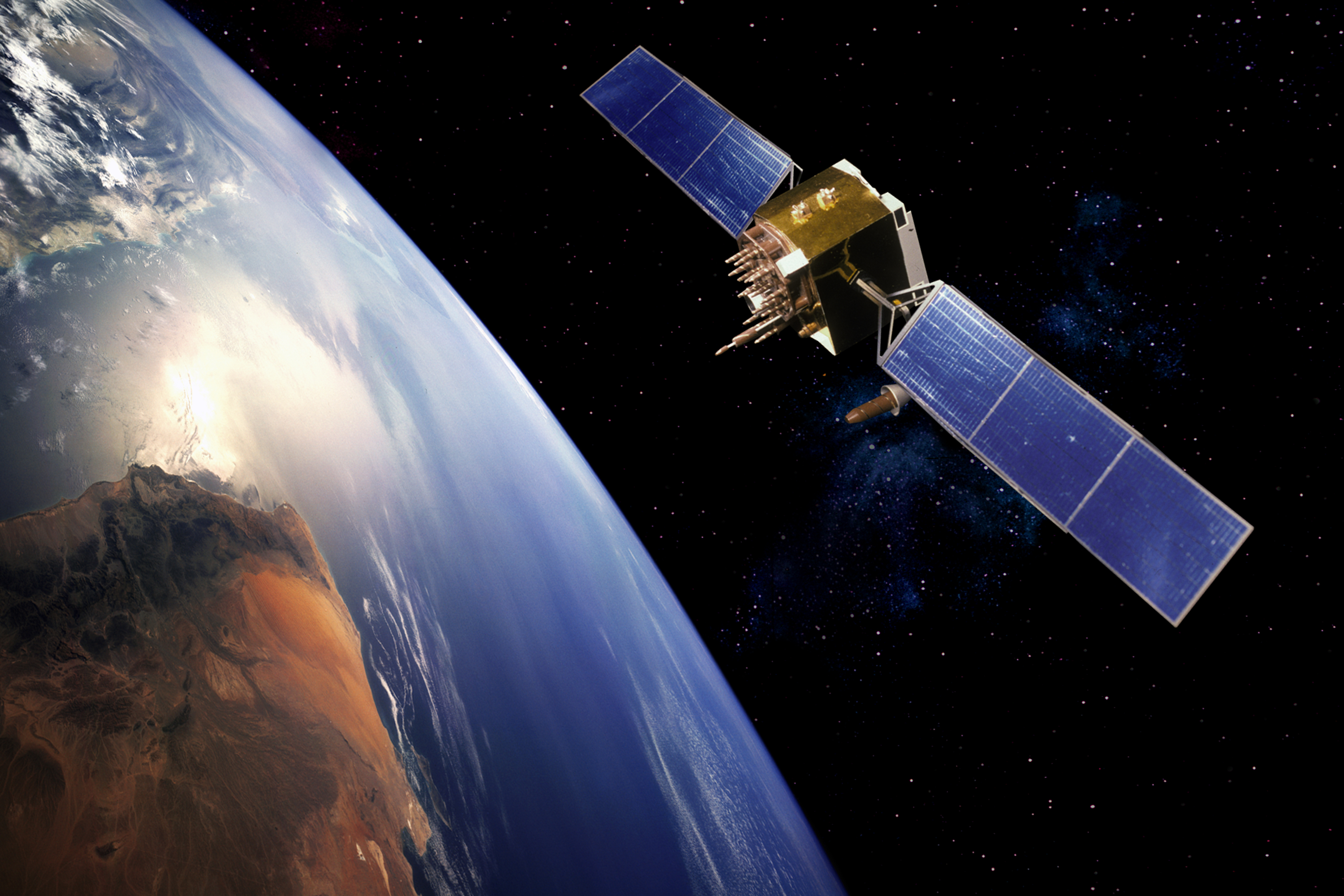 Dwarf planets
Asteroids
Learning Outcome: Describe features of our solar system
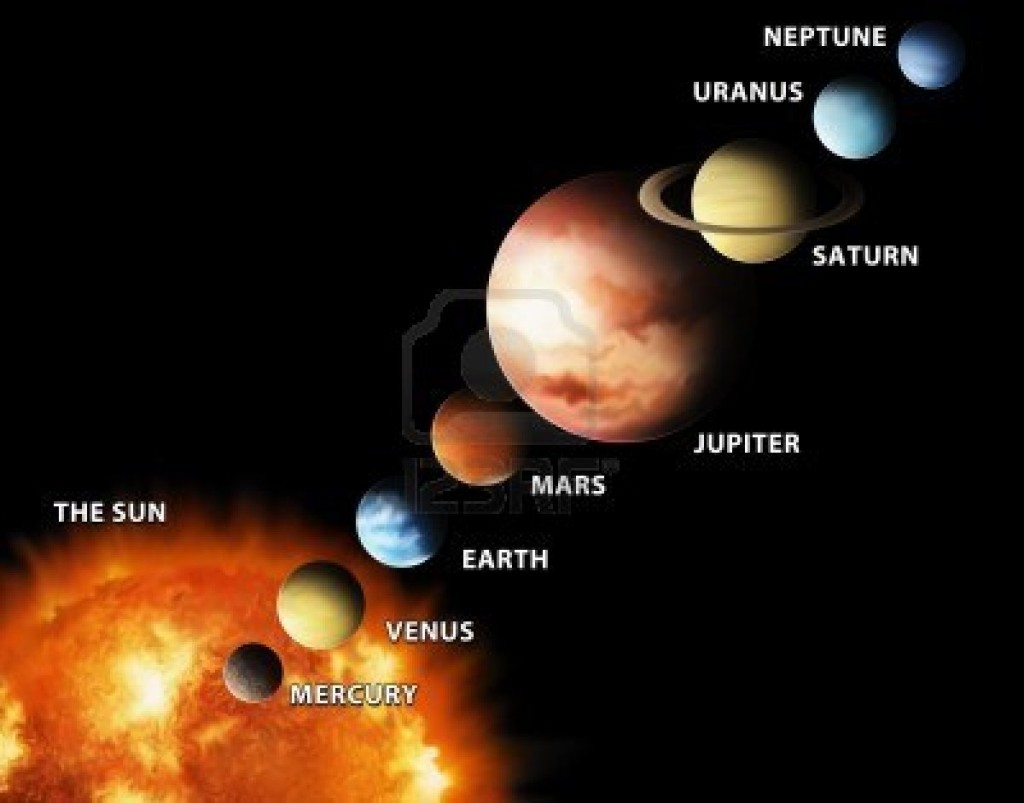 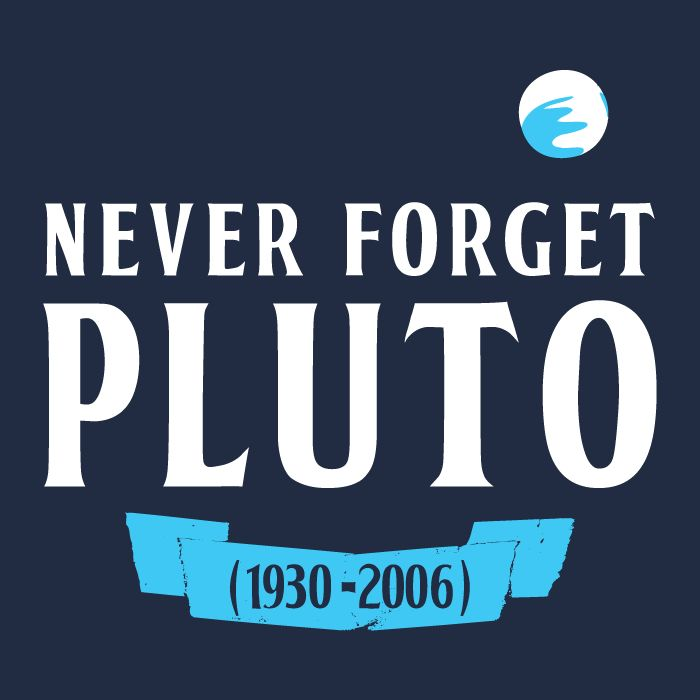 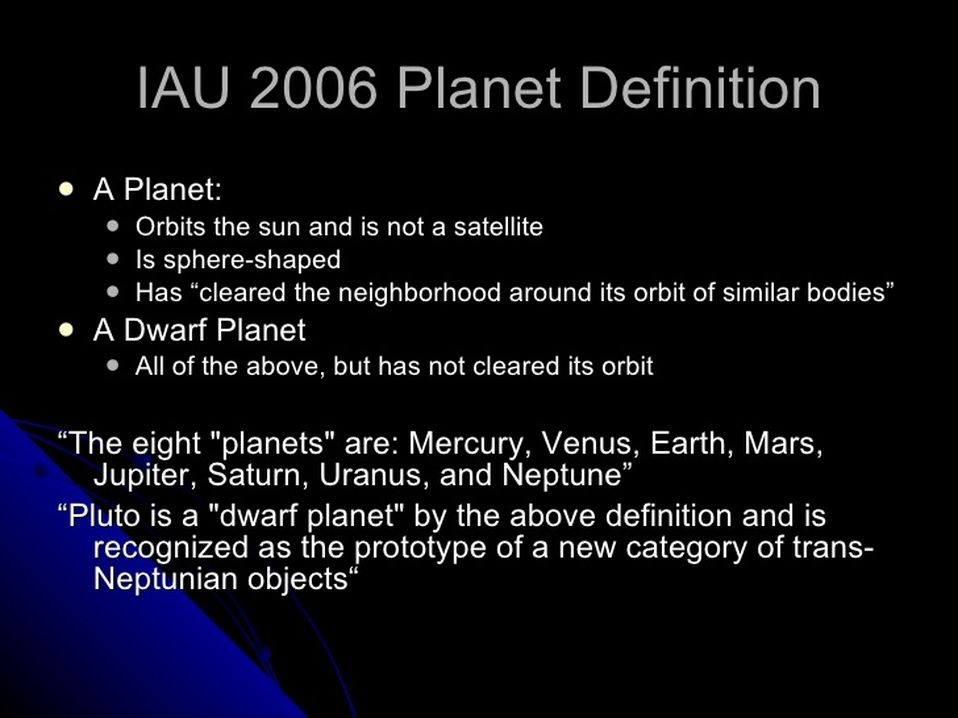 Learning Outcome: Describe features of our solar system
[Speaker Notes: Buzzfeed
https://www.youtube.com/watch?v=1Eh5BpSnBBw]
Mass Compared to the Earth: 5%
Diameter (km): 4880
Distance from the Sun (million km): 58
Orbital Time: 88 Days
Rotational Time: 59 hours
Average Surface Temperature (°C): 350
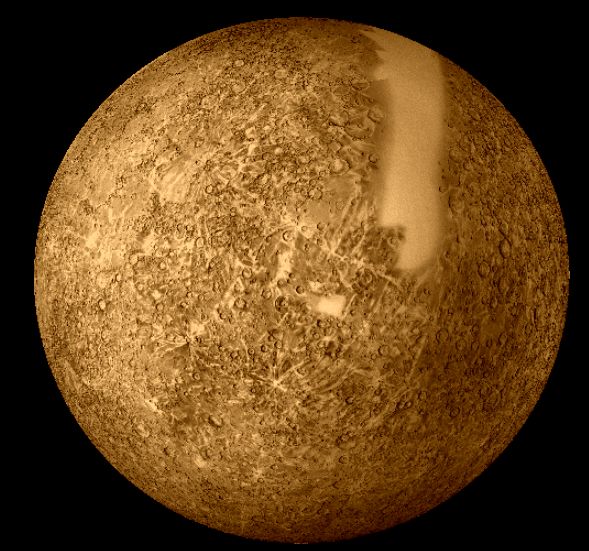 MERCURYInner rocky planet
Mercury is the 2nd Hottest planet in the solar system. Despite being closer to the sun than Venus it is too small and therefore has insufficient gravitational attraction to maintain its own atmosphere. Any thin atmosphere it would have is pulled away by the Sun’s massive gravitational field.
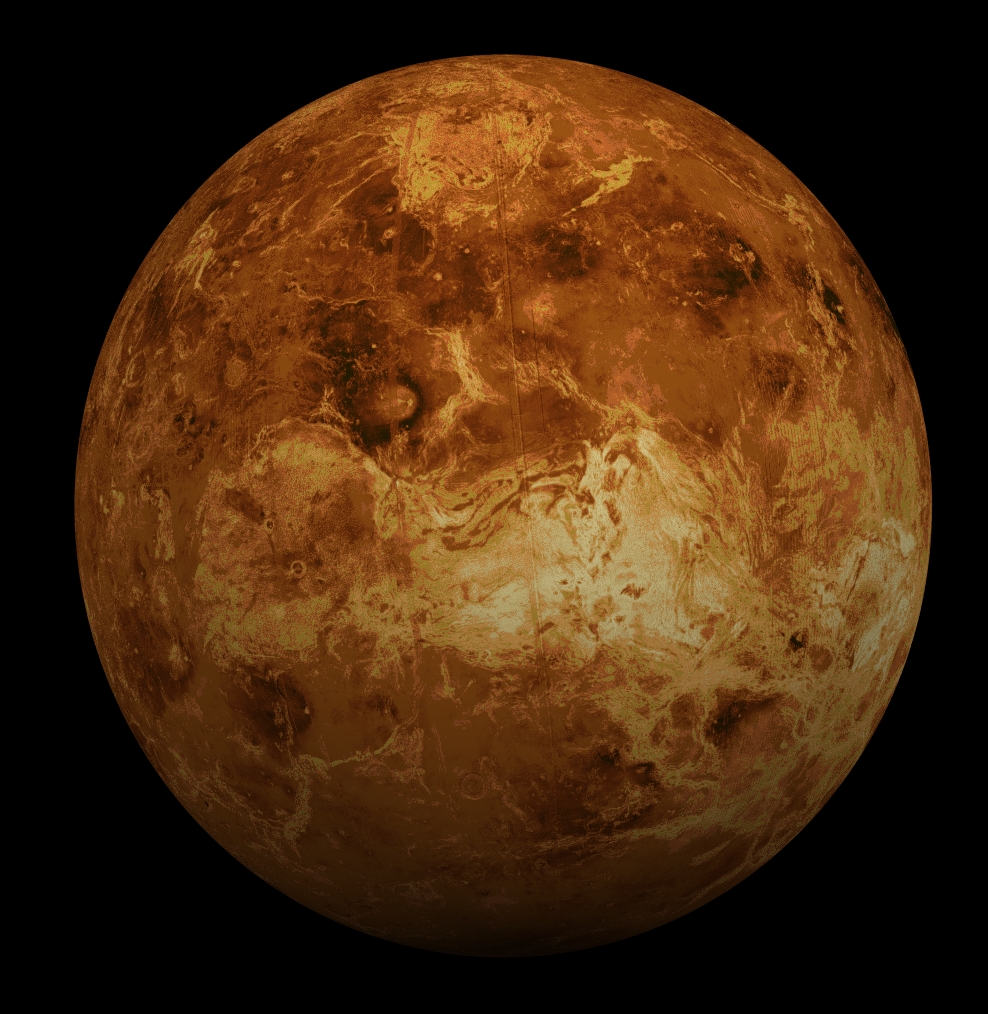 Mass Compared to the Earth: 81%
Diameter (km): 12112
Distance from the Sun (million km): 107.5
Orbital Time: 224 Days
Rotational Time: 243 hours
Average Surface Temperature (°C): 460
VENUS
Inner rocky planet
Venus is the hottest planet in the solar system. Despite being further away from the sun than Mercury it is nearly the same size as Earth so therefore has sufficient gravitational attraction to maintain its own atmosphere.  This thick, dense atmosphere acts a trap for the Sun’s heat due to the greenhouse effect.
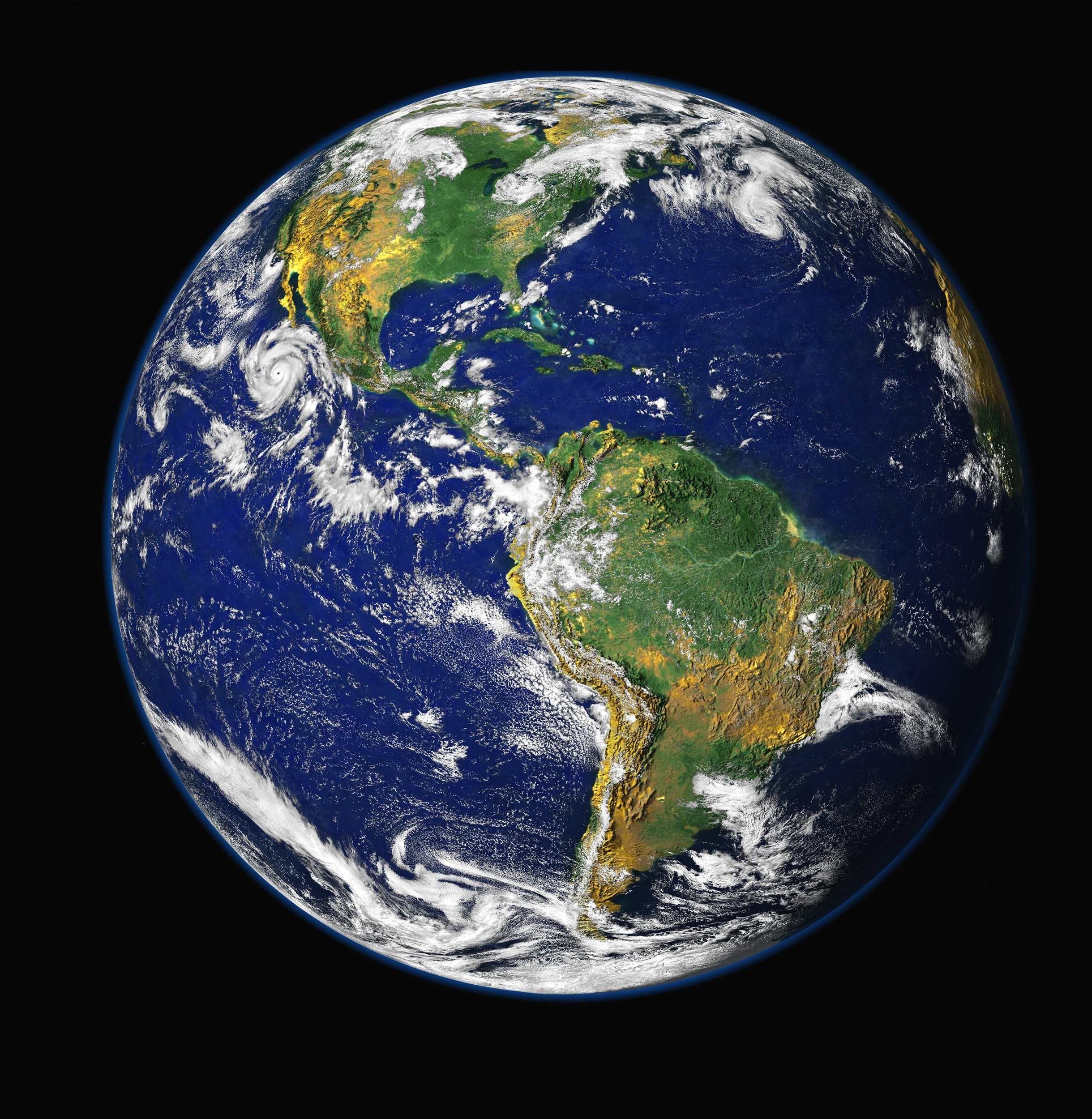 Mass Compared to the Earth: 100%
Diameter (km): 12742
Distance from the Sun (million km): 149.6
Orbital Time: 365.25 Days
Rotational Time: 24 hours
Average Surface Temperature (°C): 20
EARTH
Inner rocky planet
Earth is the largest rocky planet in the solar system. It is our home and is the only planet which we currently are aware of which can sustain life. 
It exists in the “Goldilocks Region” of space where it is not too hot or too cold for life to exist. 
It is the optimum temperature for water to exist as a liquid, which is key ingredient for life.
MARS
Inner rocky planet
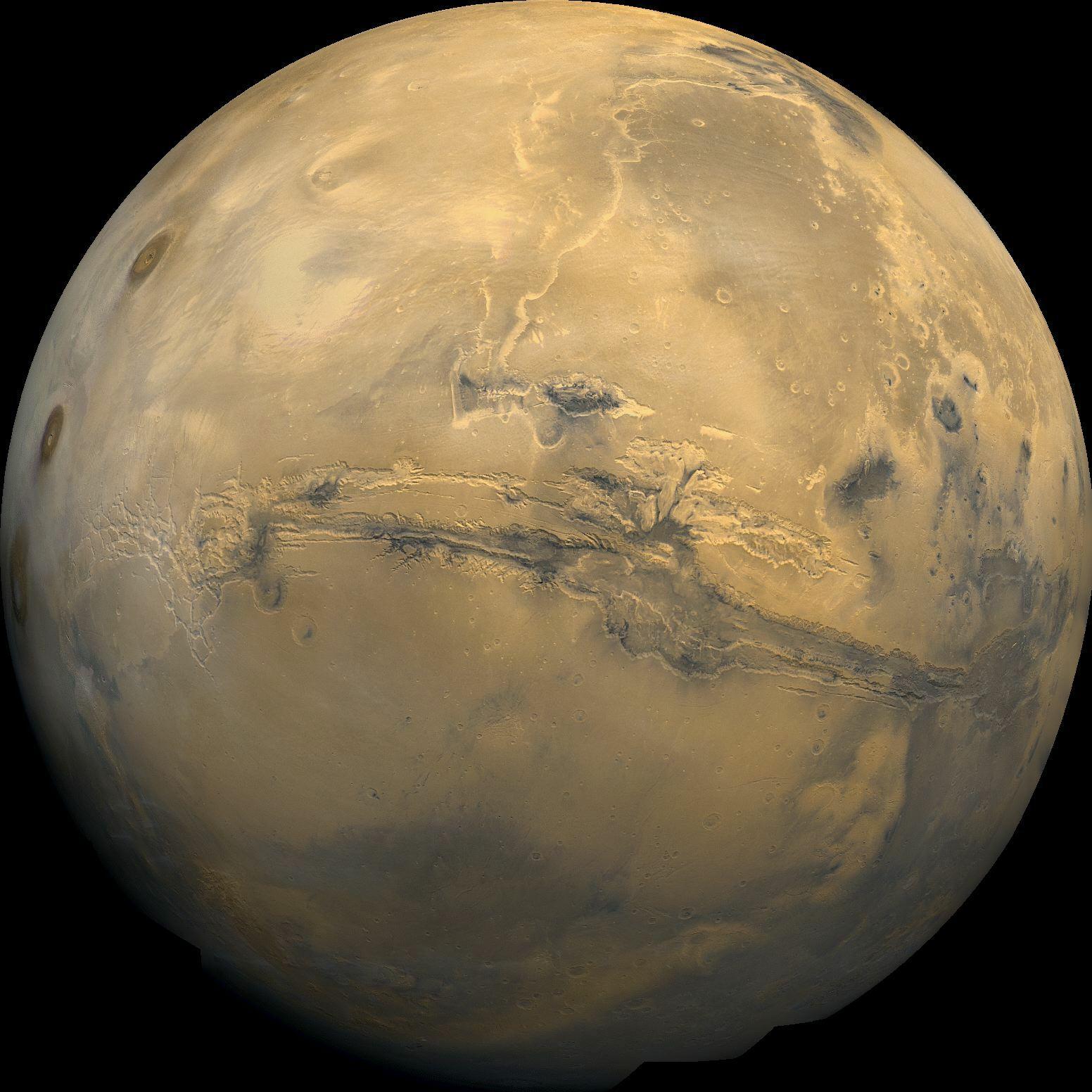 Mass Compared to the Earth: 11%
Diameter (km): 6790
Distance from the Sun (million km): 228
Orbital Time: 687 Days
Rotational Time: 24 hours and 37 mins
Average Surface Temperature (°C): -23
Mars is known as the red planet. This is because on the surface the rock is rich in iron which gives it a characteristic red colour. 
Mars is covered in evidence of erosion and weathering similar to an environment covered in water. 
We have landed rovers on Mars and proven there is trace amounts of water on the Martian surface.
Mass Compared to the Earth: 3180%
Diameter (km): 142600
Distance from the Sun (million km): 778
Orbital Time: 11.9 Years
Rotational Time: 9 hours and 50 mins
Average Surface Temperature (°C): -120
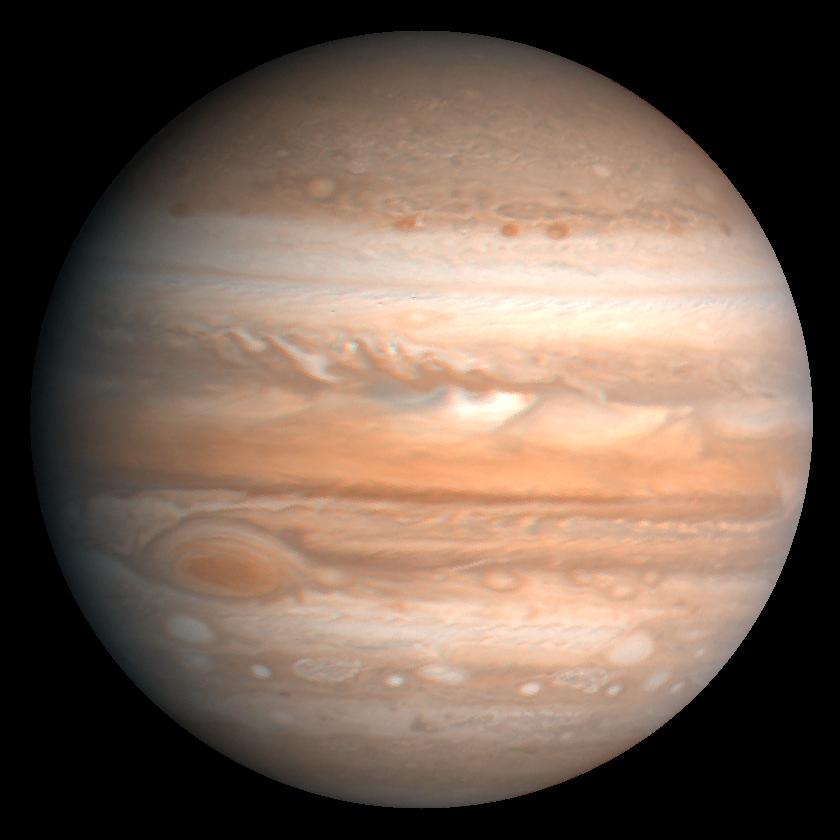 JUPITEROuter gas planet
Jupiter is the largest planet in our solar system and is the first gas planet. It is large enough to fit every other planet inside and still have room to spare. 
It is also home to the largest storm in the solar system; the infamous “Great Red Spot”, so large it could fit Earth and Mars inside. 
Jupiter also has at least 67 moons.
Great Red Spot
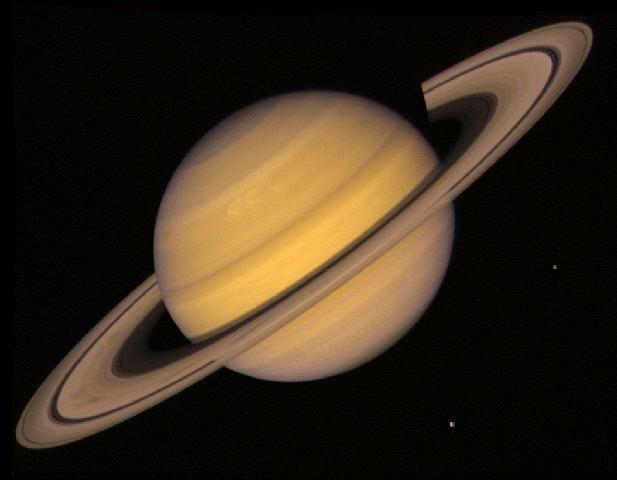 Mass Compared to the Earth: 950%
Diameter (km): 120200
Distance from the Sun (million km): 1427
Orbital Time: 29.5 Years
Rotational Time: 10 hours and 14 mins
Average Surface Temperature (°C): -180
SATURN
Outer gas planet
Saturn is the 2nd largest planet of our solar system with at least 46 moons, including the largest moon of our solar system, Titan. 
Saturn is also famous for its unique ring system, the largest in our solar system, made of ice and dust. The ring system is heavily influenced by Saturn’s many moons.
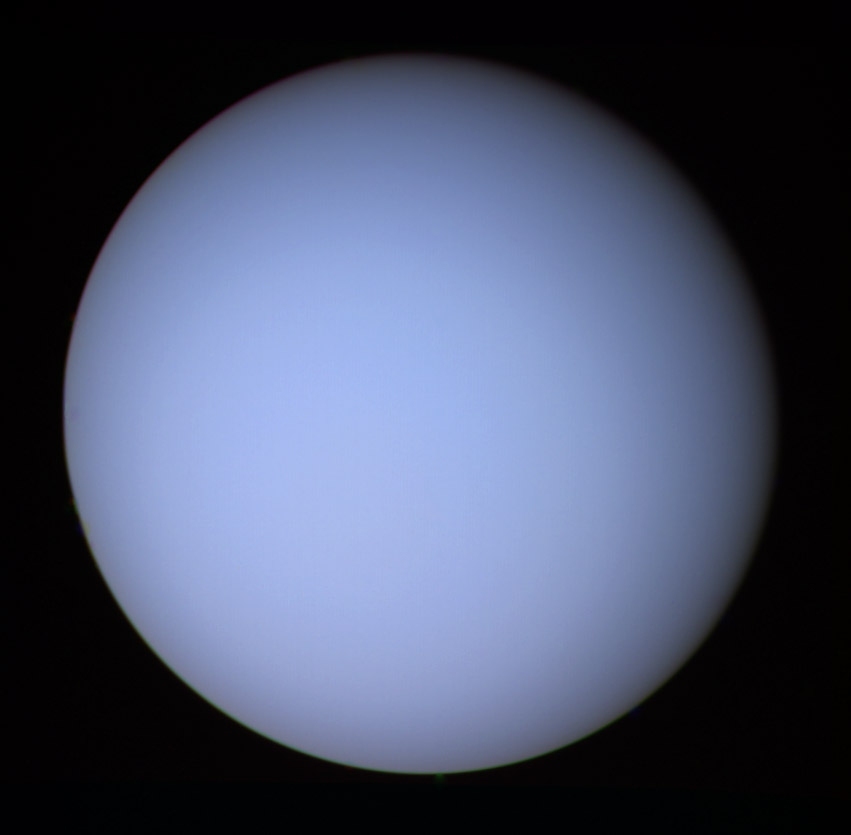 Mass Compared to the Earth: 14.5%
Diameter (km): 49000
Distance from the Sun (million km): 2870
Orbital Time: 84 Years
Rotational Time: 10 hours and 49 mins
Average Surface Temperature (°C): -210
URANUS
Outer gas planet
Uranus is the 7th planet from the sun in our solar system. Uranus like Saturn has rings, however they are much smaller in comparison.
Uranus' blue colour is the result of absorption of red light by methane in the upper atmosphere.
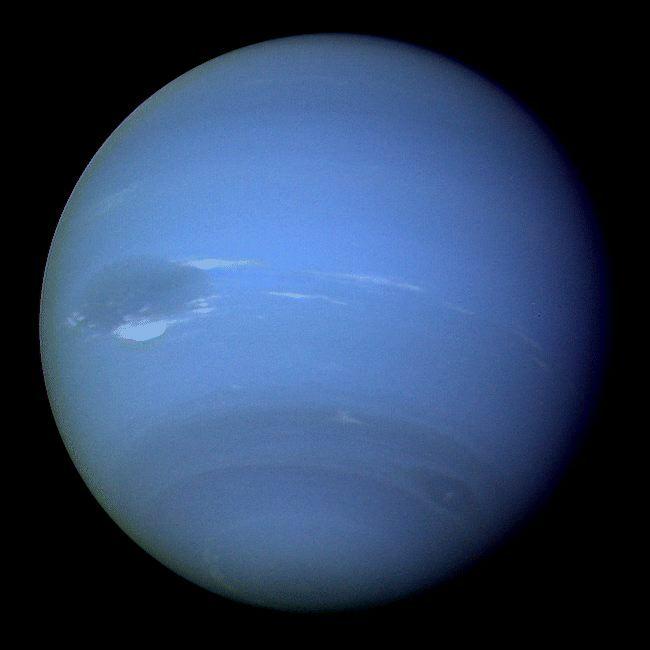 Mass Compared to the Earth: 17.5%
Diameter (km): 50000
Distance from the Sun (million km): 4497
Orbital Time: 165 Years
Rotational Time: 15 hours and 48 mins
Average Surface Temperature (°C): -220
NEPTUNE
Outer gas planet
Neptune is the 8th and final planet and has 13 moons.
Like the other gas planets Neptune has very rapid winds. Neptune has the fastest winds in the solar system of speeds up to 2000 km/hour!
Learning Outcome: Describe how and why objects orbit other objects
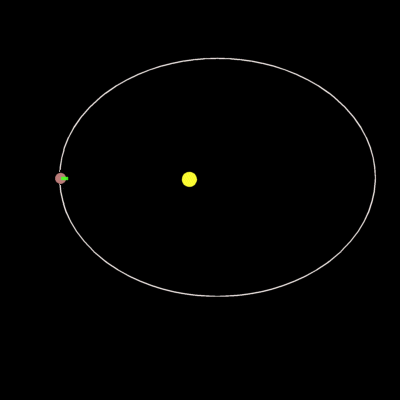 Gravitational force pulls orbiting body constantly inwards
Speed is constant
But change in direction = change in velocity (vector)
Change in velocity = acceleration
Original direction of travel
New resultant direction of travel due to gravitational force
GCSE Physics
Physics
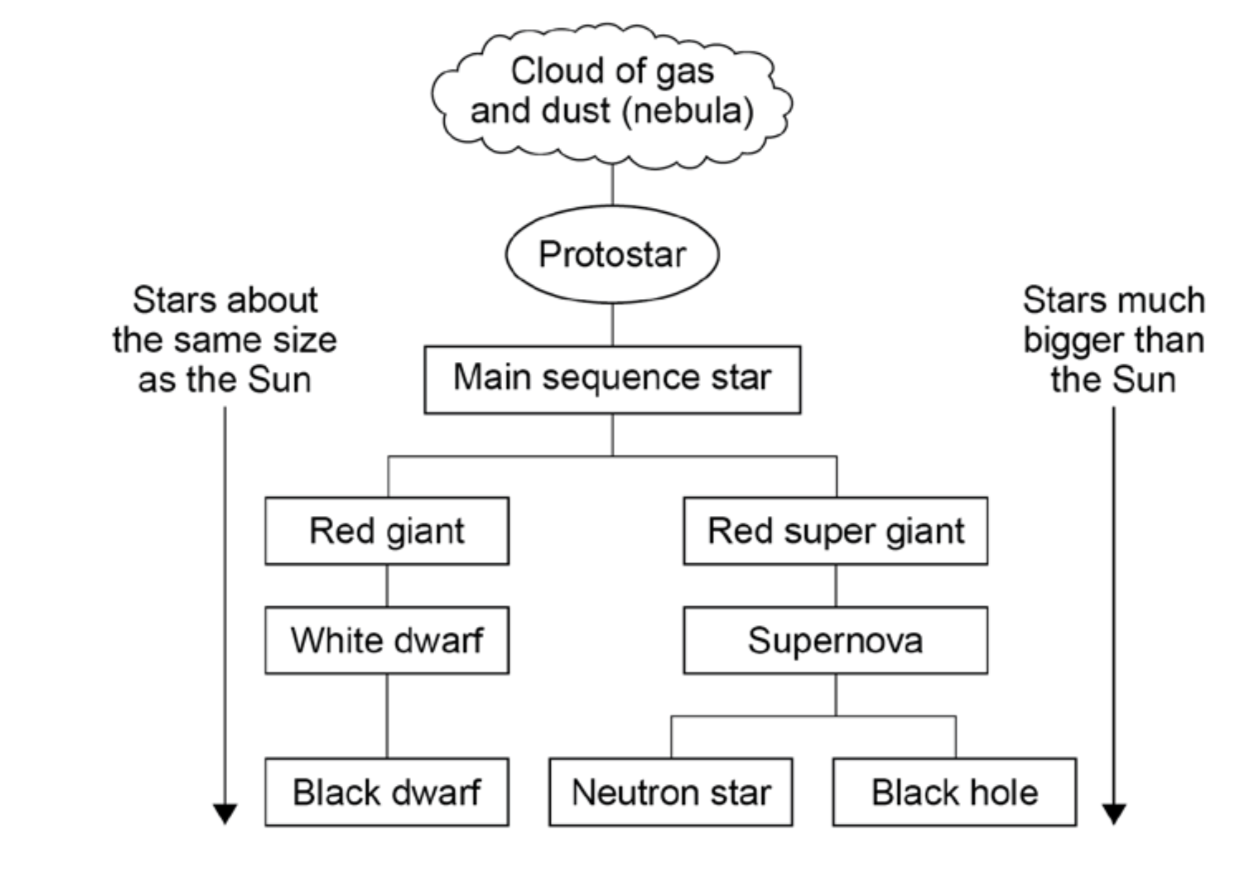 GCSE Physics
Physics
Learning Outcome: Link redshift of galaxies to the big bang theory
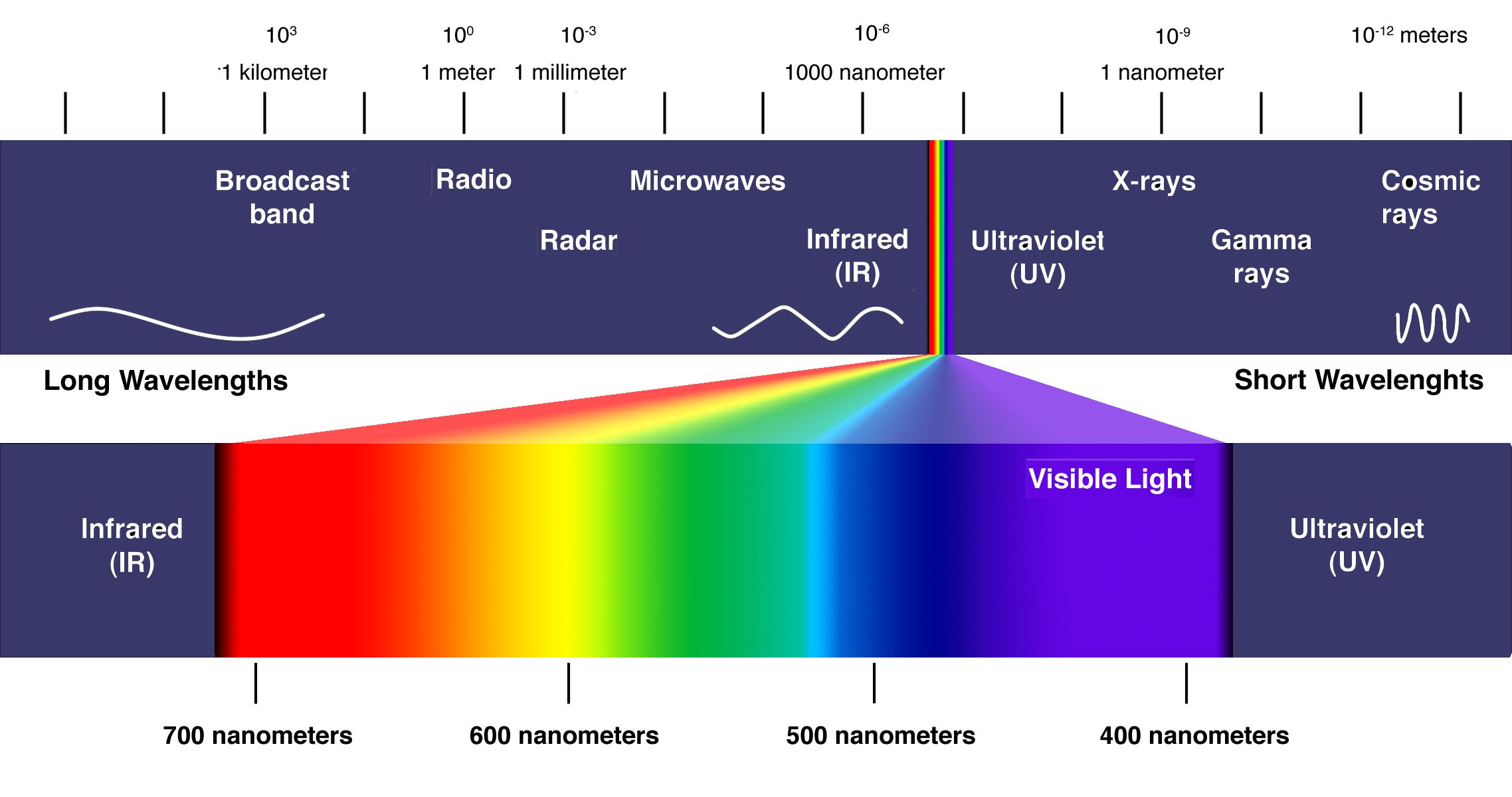 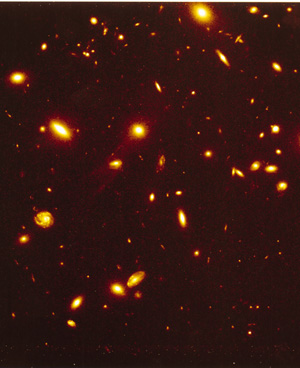 Doppler effect- apparent change in frequency and wavelength of any wave due to relative motion between wave source and observerMoving away = smaller frequency/elongated wavelengthMoving towards = higher frequency/shortened wavelengthGalaxies appear red shifted (small frequency/longer wavelength) suggesting that they are moving away from us
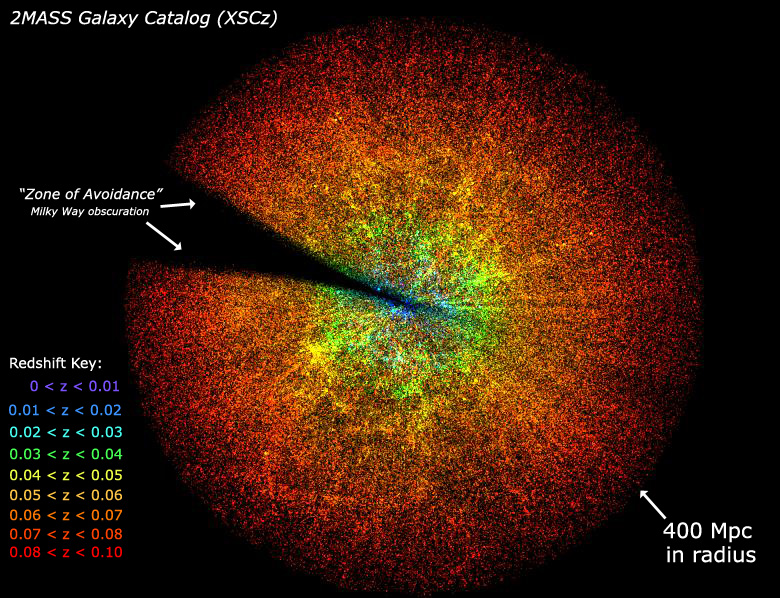 Learning Outcome: Link redshift of galaxies to the big bang theory
Hubble confirmed with measurements that galaxies further away from us are moving more quickly away from us (are more red shifted). This means the universe is expanding
Learning Outcome: Link redshift of galaxies to the big bang theory
Hubble’s Law
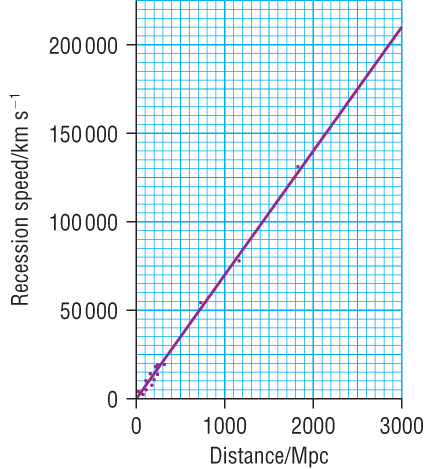 The speed of the recession of a galaxy is directly proportional to its distance from the Earth.
The universe started from a very hot, very dense singularity which rapidly expanded and cooled. This is the big bang theory
Learning Outcome: Examine our limited knowledge of the universe
Hubble’s Law doesn’t actually work…The expansion of the universe is actually accelerating
[Speaker Notes: https://www.youtube.com/watch?v=tXkBfkeJJ5c]
Learning Outcome: Examine our limited knowledge of the universe
What’s the matter?
In the 1990s it was observed that galaxies were accelerating away.

This means a repulsive force must be driving this acceleration.

Dark energy is the name given to the unknown material that has this repulsive property
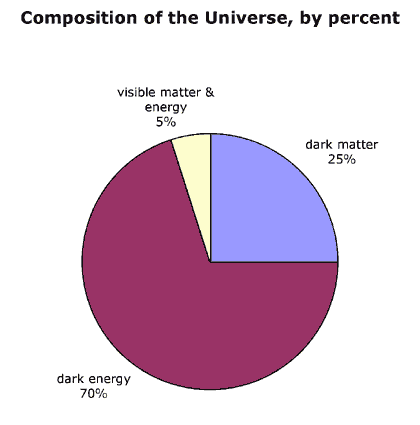